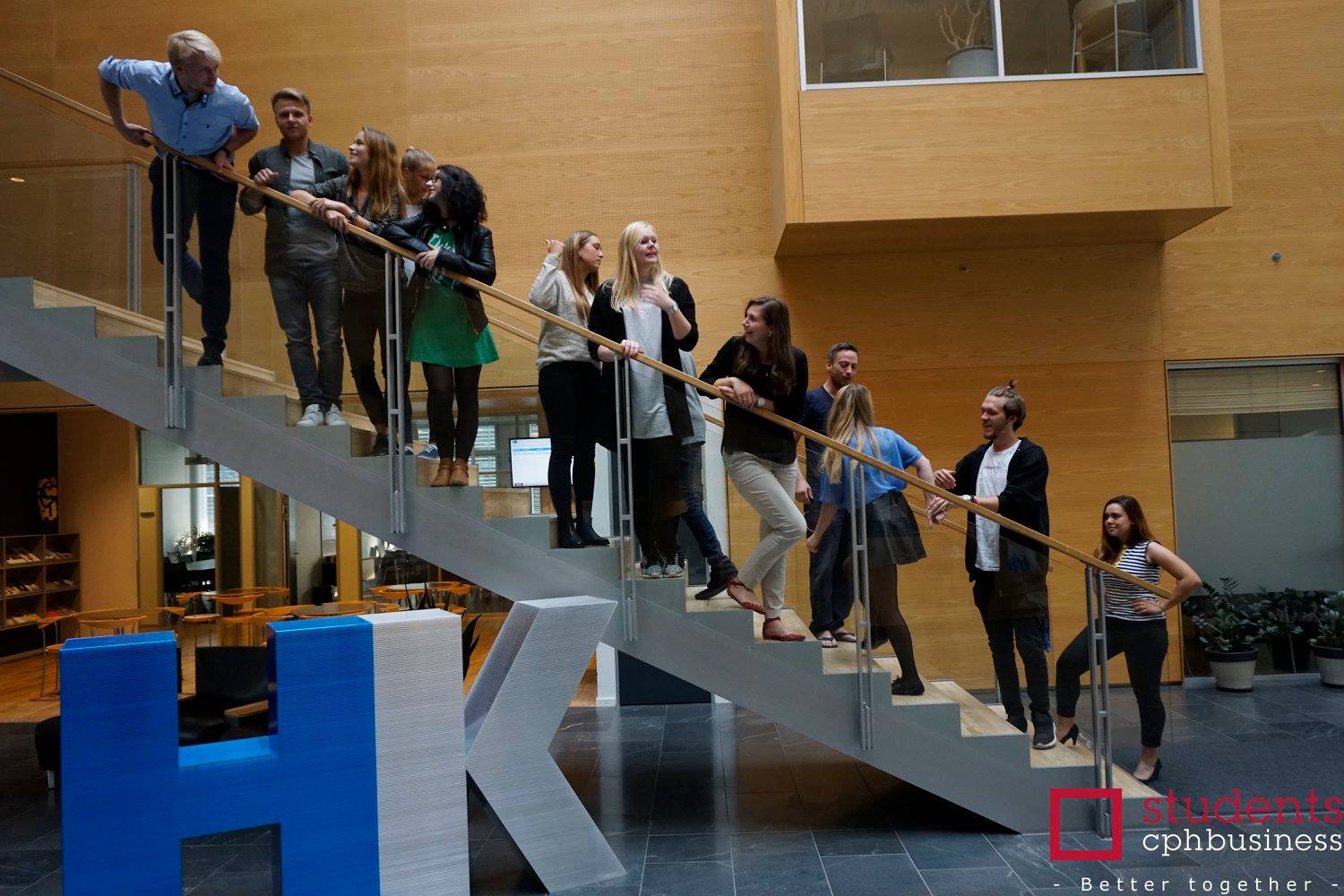 30th Board meeting
Cphbusiness Students
28.01.2019
Agenda
Approval of the agenda
Choice of minutes taker 
Approval of the minutes (29th meeting)
Constitution of the board 
Financial orientation  
Status on planned activitiesMorning Welcome Event- Introbars – Fridaybars
Status on functions
Future activities 
Next board meeting
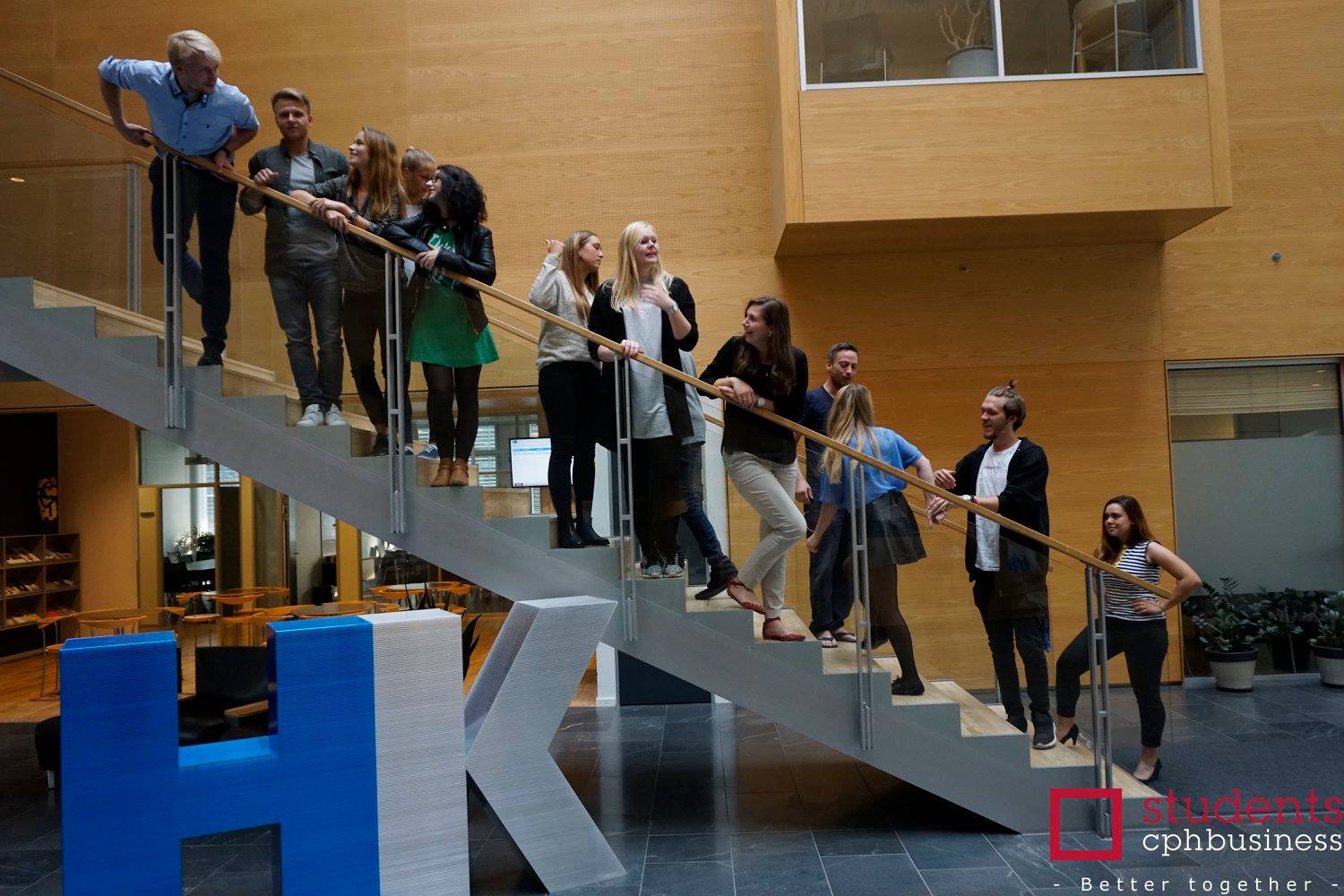 1. Approval of the agenda
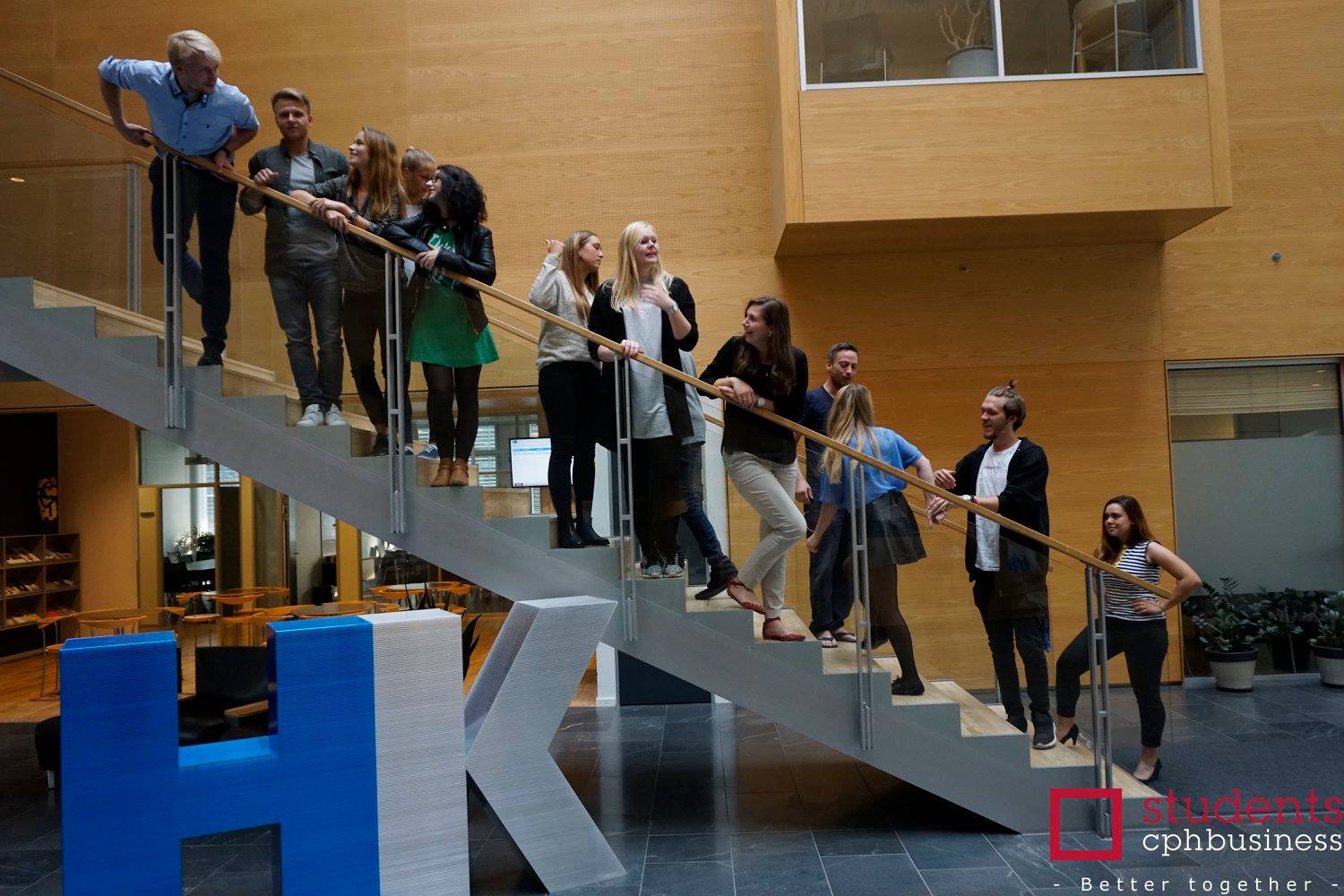 2. Choice of minutes taker
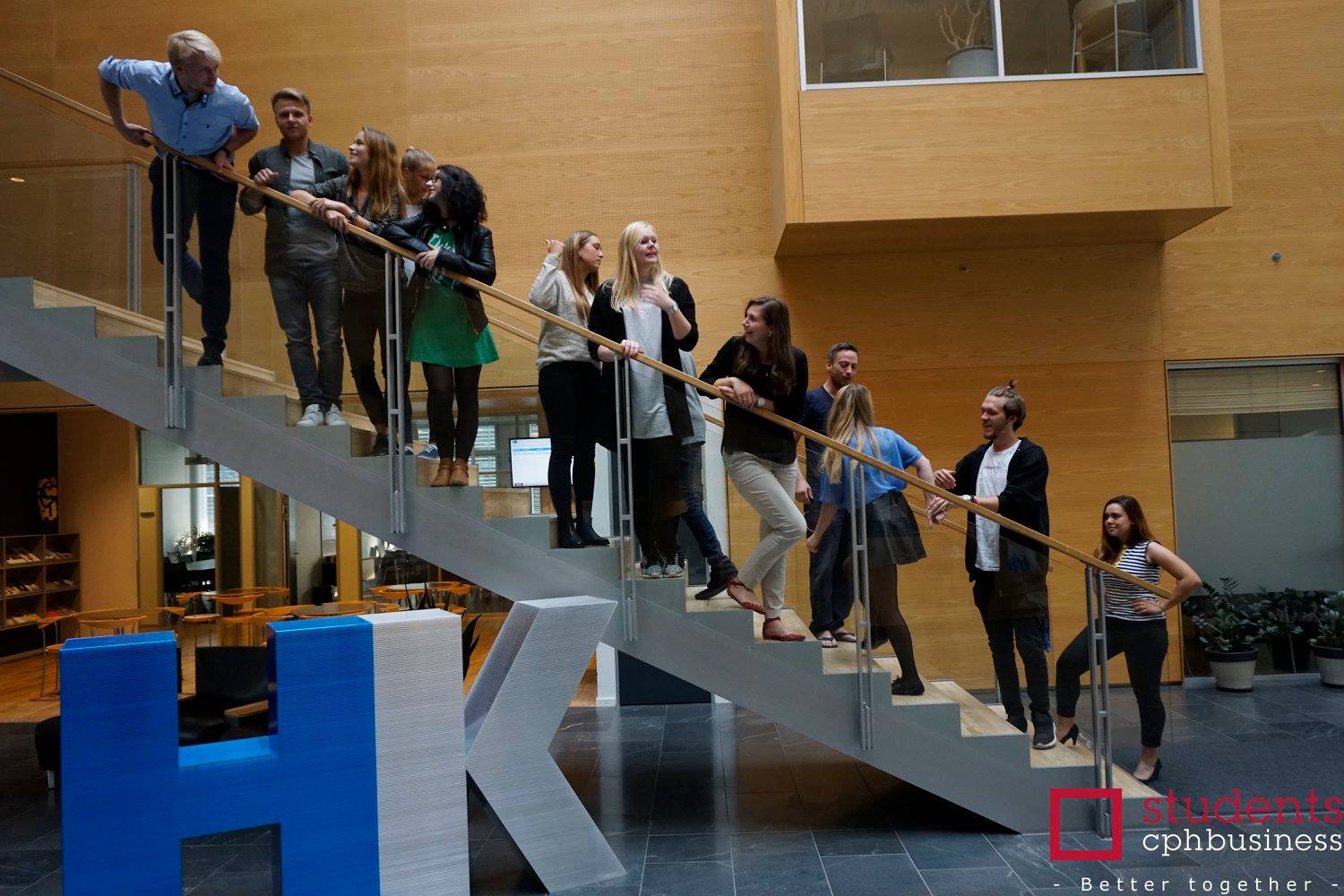 3. Approval of the minutes from the 29th board meeting
4. Constitution of the board
Cphbusiness Students Annual General Meeting was held November 15, 2018. 
5 students were elected as ordinary board members 3 students were elected as alternates. 
The election period is January 1th 2019 – December 31 2019
4. Constitution of the board
Ordinary members
Christoffer Lundberg
Emilie Holmbom Knudsen
Isabella Vesterskov Lehim
Malou-Cheanne Ananiassen
Daniel Mészáros

Alternates 
1th alternate: Alexander Schibbye Vildenfeldt
2nd alternate: Bianca Polec
3nd alternate: Mie Louise Nielsen
4. Constitution of the board
According to Articles of Organization (statutes) §5“The board must determine its own rules of procedure and constitutes itself with a chairman, a vice chairman, a treasurer and a secretary.”
Roles in the board:A: Candidates for chairman: Emilie and DanielB: Candidate for vice chairman: Malou

Elected 15.01.19 as treasurer: IsabellaElected 15.01.19 as secretary: Anna
5. Financial orientation  v/Isabella & Emilie
6. Status on activities
Introbar planned:City: 29 January 14 - 20Søerne: 1 February 14 - 20Lyngby: 1 February 14 - 20Nørrebro: 8 February 14 - 18

Fridaybars planned for both Søerne and CityMorning Welcome EventLyngby: 28 January 08 – 09.30Søerne: 31 January 10 – 11.30 Nørrebro: 4 February 08.30 – 09.30
7. Status on functions
HR: 
Communication:
Bar:
Finans: Access to bank account has to be established (ADI responsibel). Due the articles of association, §7, chairman, vicechairman and tresasurer signs the organisation and can act individualley  
Chairmanship; Consist of chairman and vicechairman
8. Future activities

Introduction meeting for students who want to be volunteers
Conference for all volunteersDate & Topic
Other suggestions?
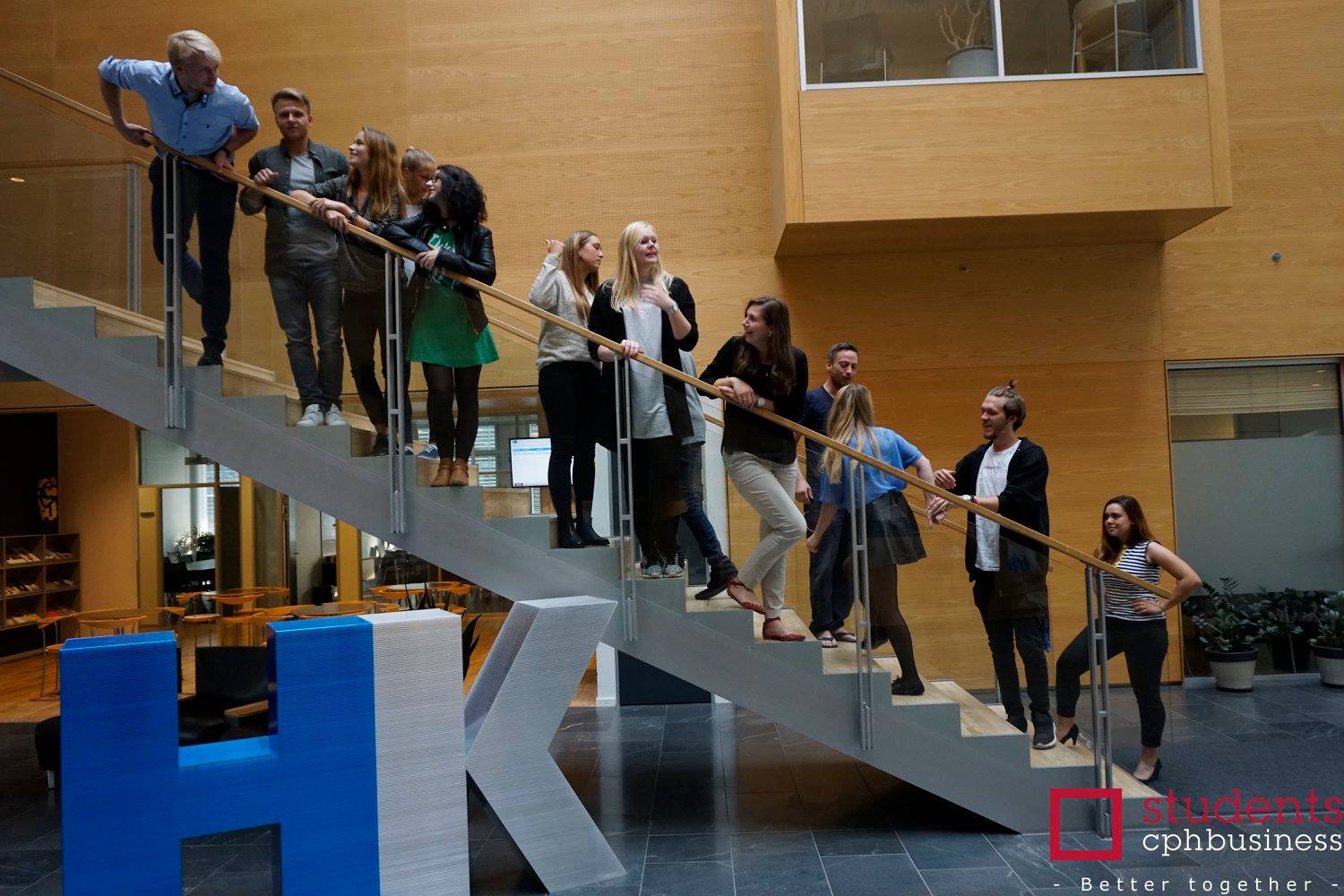 9. Next Board meeting